University of Northern British Columbia DC Pension Plan AGMmber
May 10, 2016
RYAN LANG
TABLE of
contents
Plan details
Plan Financials
Fund asset mix
Number of funds used by members
100% of assets in 1 fund
Asset allocation by age

Call centre & mysunlife.ca reporting
Call centre benchmarking
mySunlife.ca benchmarking

Sun Life Innovations and Communications
SUN LIFE FINANCIAL
2
Plan financials
DCPP
PLAN DETAILS
3
[Speaker Notes: Updated]
Fund asset miX
DCPP
PLAN DETAILS
4
[Speaker Notes: Updated]
Fund asset miX
DCPP
PLAN DETAILS
5
[Speaker Notes: Updated]
Number of funds used by members
Dcpp – 710 members
PLAN DETAILS
6
[Speaker Notes: Updated]
100% of assets in one fund
Dcpp – 259 members
PLAN DETAILS
7
[Speaker Notes: Updated]
Asset allocation by age
PLAN DETAILS
8
[Speaker Notes: Updated]
Call centre
benchmarking
CALL CENTRE & WEB REPORTING
9
[Speaker Notes: updated]
Mysunlife.ca
benchmarking
CALL CENTRE & WEB REPORTING
10
[Speaker Notes: updated]
Regulatory news
Contribution limits

Effective January 1, 2016 contribution limits are as follows:
Note:  Yearly Maximum Pensionable Earnings (YMPE) for 2016 is $54,900
11
Member Website Innovation
sunlife.ca refresh
Simplified, customer-centric navigation
Campaign and brand messaging integrated into page design
Interactive content to engage visitors at different life stages
Editorial pillars: Health, Money, Planning

Action Centre to clearly identify items members need to act upon
Simplified access to detailed balance information
Improved representation and tracking of retirement goal, target retirement income
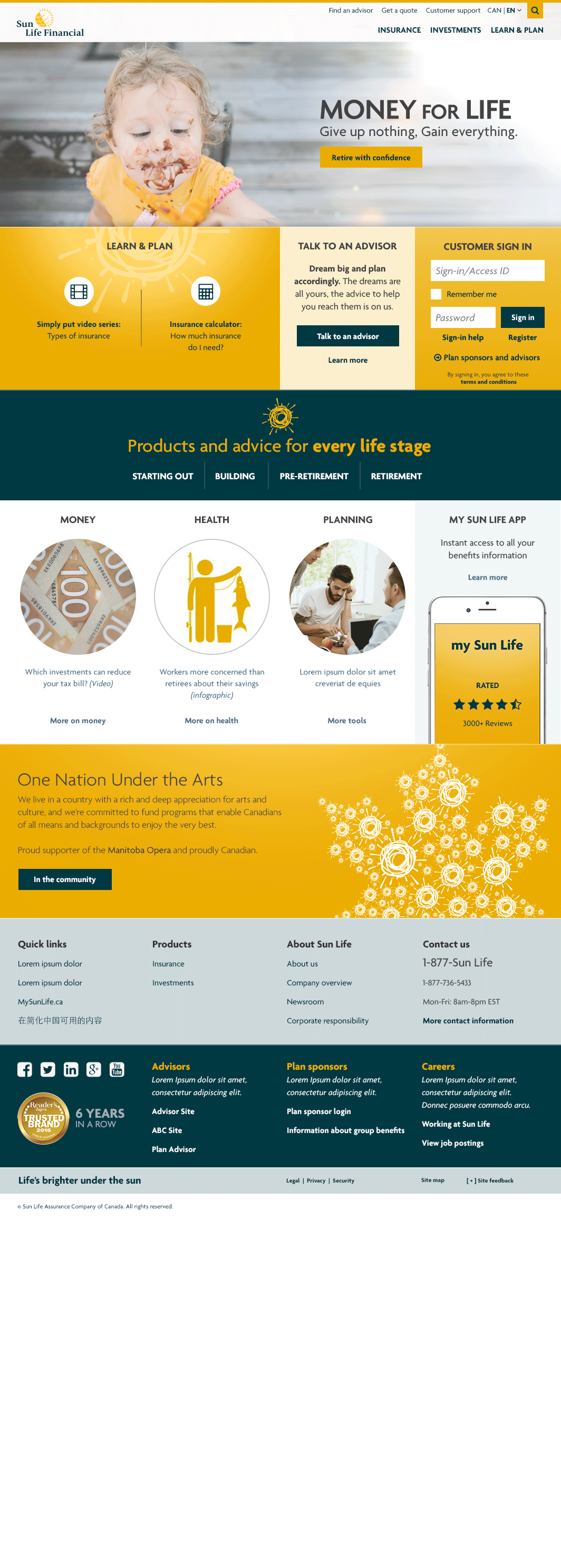 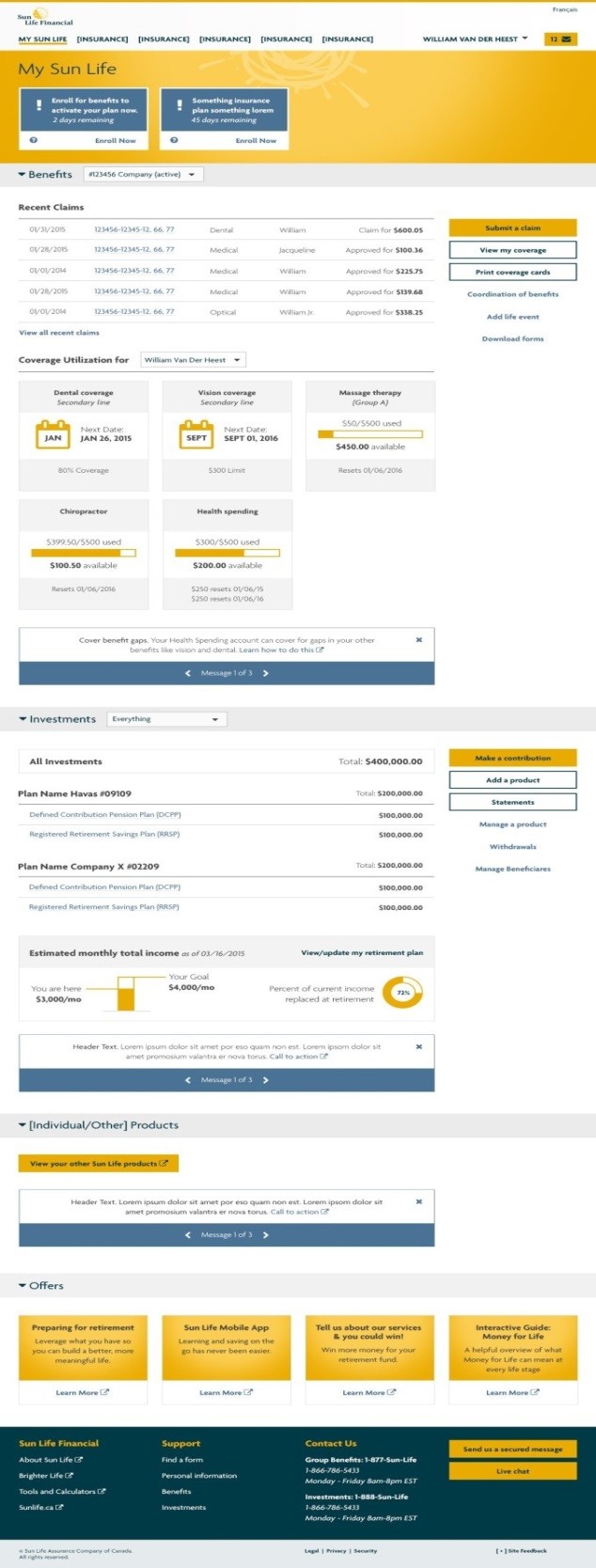 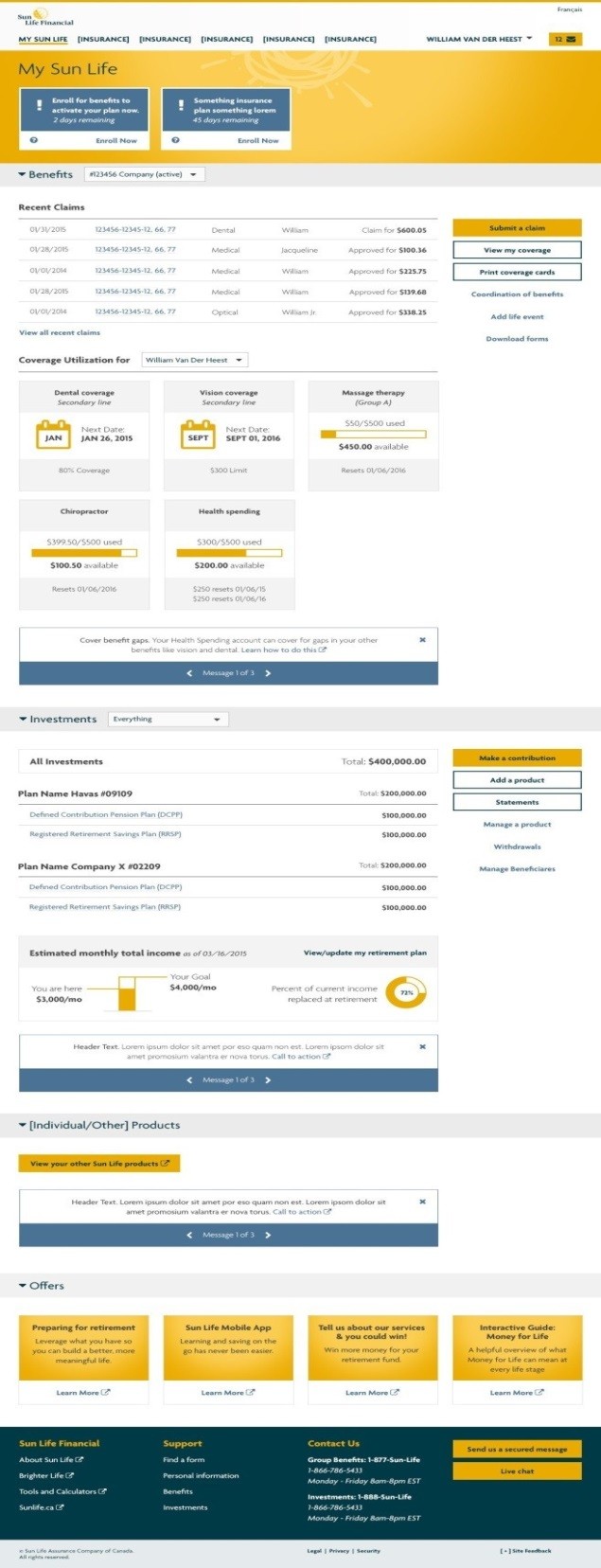 12
Mobile Innovations
Overview of my Sun Life Mobile
Apple Touch ID fingerprint recognition technology is being enabled for my Sun Life Mobile
Touch ID is voluntary; members have to opt in to use this feature
Some exciting features of the app for Apple and Android users include:
Save my banking information – members who make a contribution can save their banking information for future contributions
my notifications – a message centre shows targeted messages relevant to the member
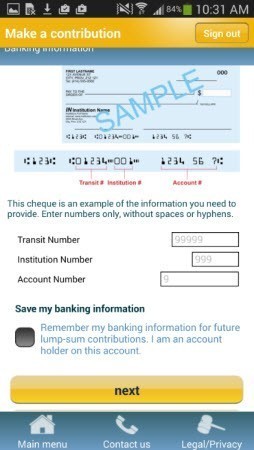 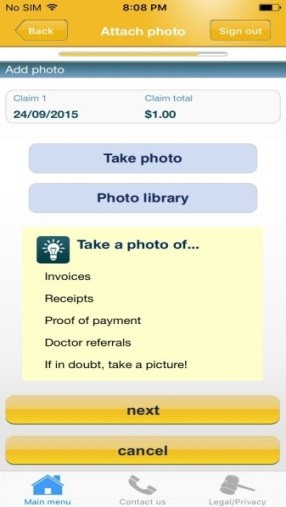 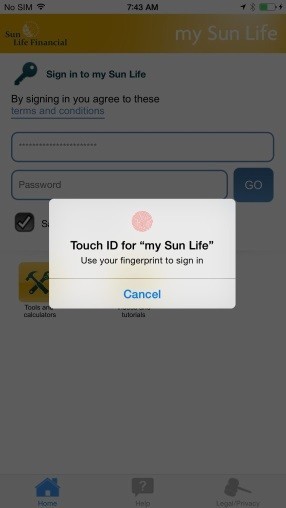 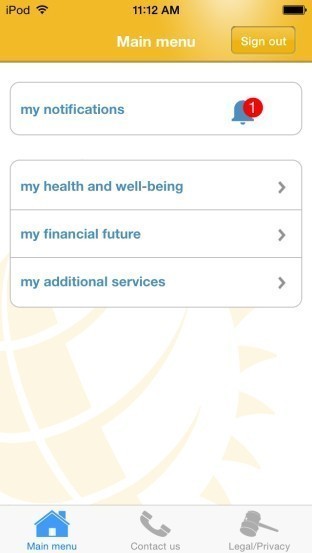 13
[Speaker Notes: With 52% of traffic in mobile, on average, the mobile device can be the primary device within the household 
On average 1.5M Canadians will only leverage mobile in a given month
Screen sizes on phones are getting bigger while desktops are getting smaller
Mobile screens have grown from 2.49” to 4.86” (2007 to 2014)
88% increase
Laptop screens have reduced in size by 10% (2010 – 2013)
First internet usage globally @ 37hrs / month – comscore 2014
Mobile traffic represents 52% but is tracking to surpassing desktop

Lump sum contribution statitics (as at August 31, 2015):
Highest transaction amounts: $25,000
Average contribution amount: $2,500
14% of transactions were $10,000 or greater
Primary mobile users: 18-40 years]
Process Innovation
Retirement planner enhancements

Monthly retirement income estimates now available on the Retirement planner:

Retirement income tab provides clearer picture of what members will have to live on at retirement, based on:
The member’s savings and contribution levels
Additional information entered by the member into the tool
Estimates of CPP/QPP and OAS payments

As members change the information in the tool,  the results will change on the Retirement income tab
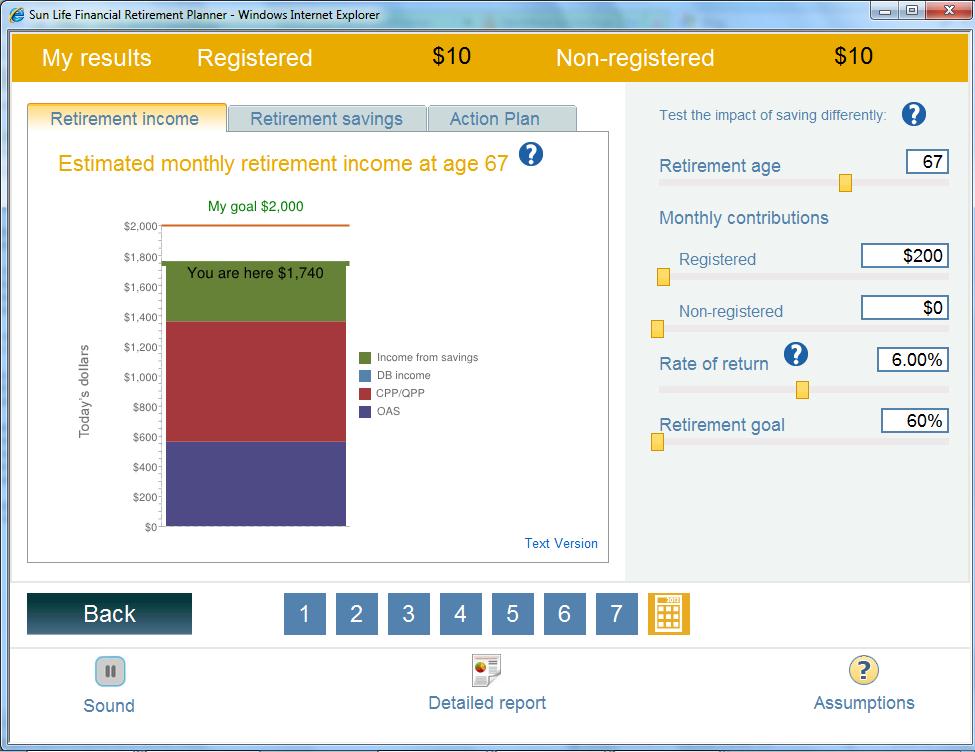 14
Process Innovation
E-beneficiary designations on mysunlife.ca

In November 2015, we made the following change to sunlife.ca:

Members can designate their beneficiary for each product they are enrolled in on sunlife.ca
Beneficiary designation updated immediately
Paper forms still accepted – available through Customer Care Centre.
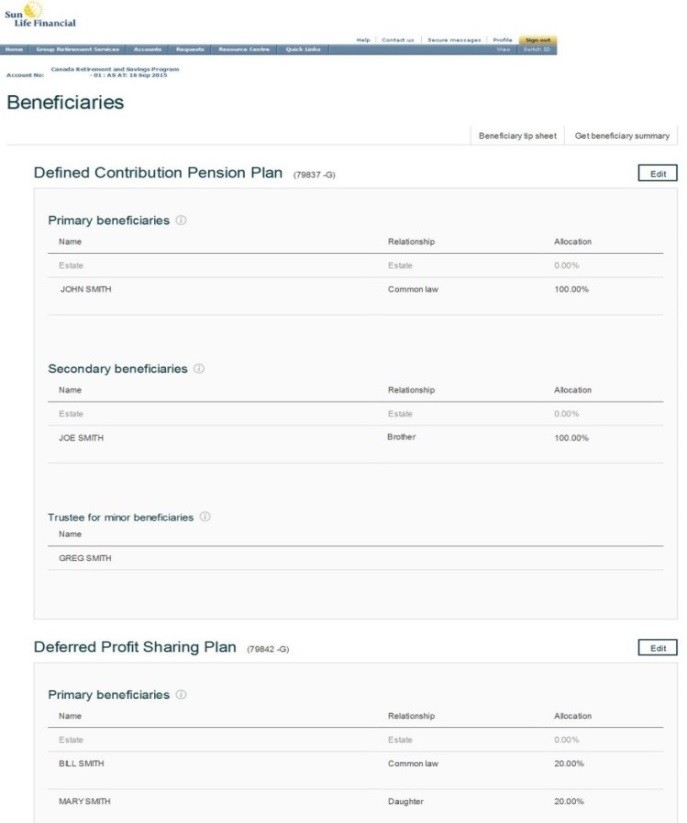 How to access: 
My Financial Centre > Quick Links > Beneficiary Info
15
my money @ work
my money @ work webinar series
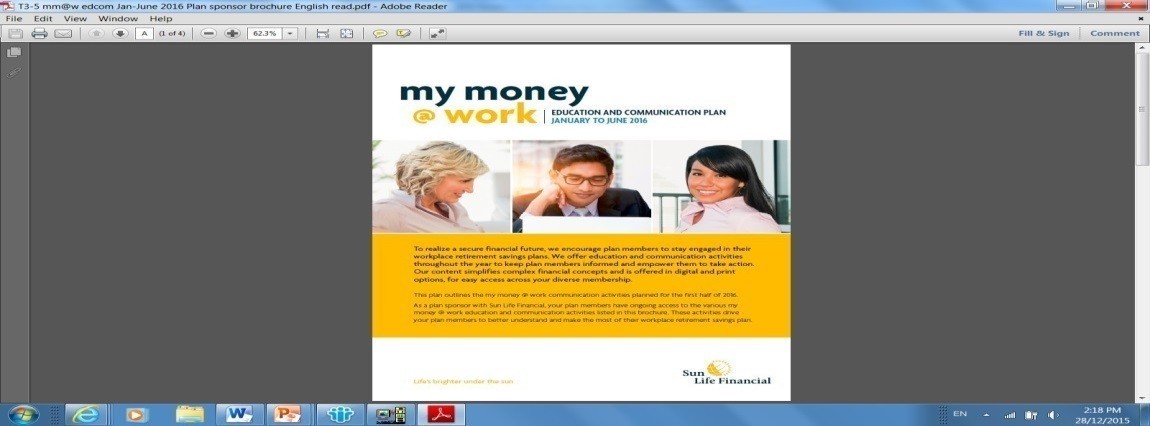 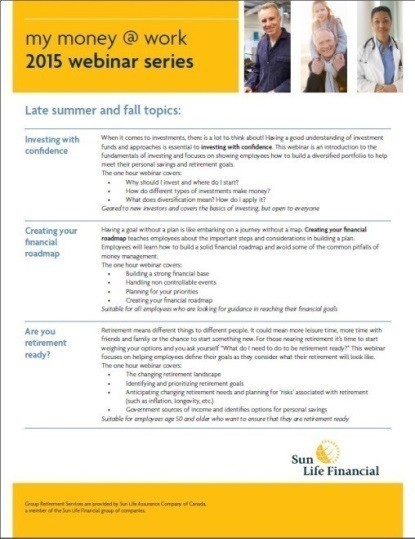 16
THANK YOU